TARIXDAN HIKOYALAR
5-sinf
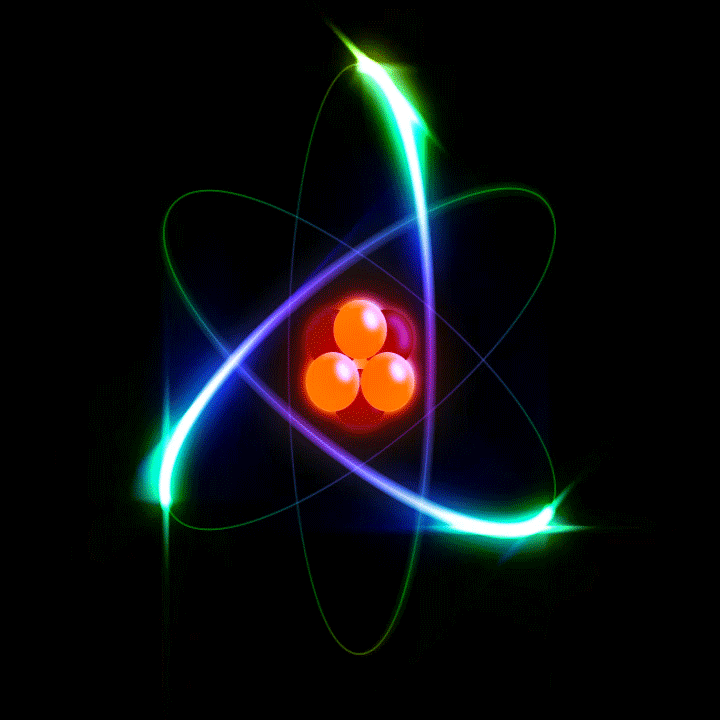 O‘qituvchi:Xasanova
Bibisаra
MUSTAHKAMLASH
MUSTAQIL BAJARISH UCHUN TOPSHIRIQLAR:
TARIXDAN HIKOYALAR
5-sinf
MAVZU: XXI ASR
 ILM-FAN VA TARAQQIYOT 
ASRI
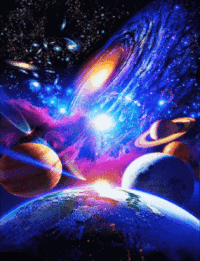 BUGUN DARSDA NIMALARNI O‘RGANASIZ?
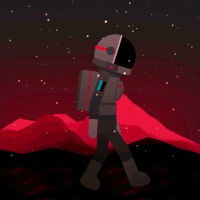 Nima uchun XXI asr ilm-fan va taraqqiyot asri deb yuritiladi?.
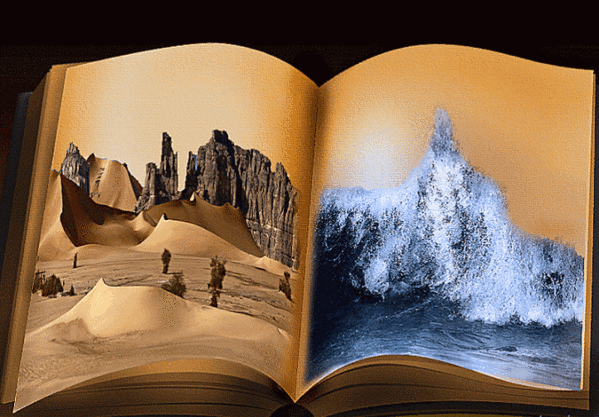 “Kuch - bilim va tafakkurda”.
YODDA  TUTING!
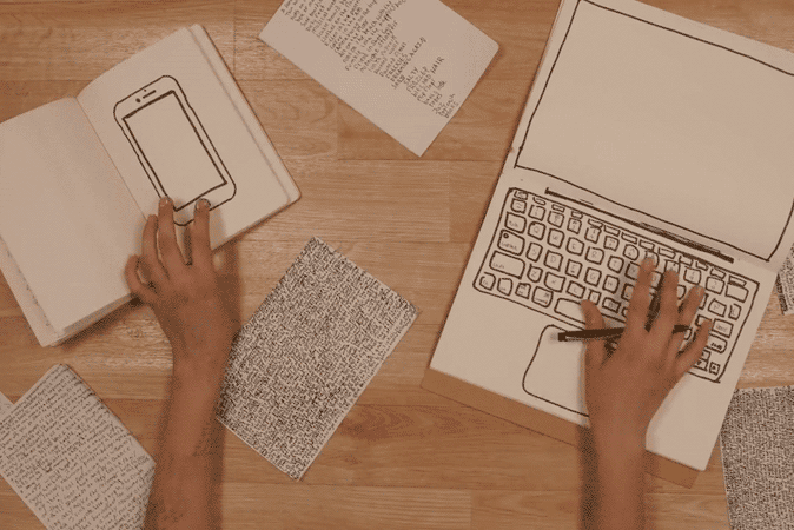 Texnika (mahorat)-insonning mehnatini yengillashtiradigan hamda inson uchun zarur narsalarni yetarli miqdorda ishlab chiqarishga imkon beradigan mashina,asbob,qurol va moslamalar yig‘indisidir.
YODDA TUTING!
Aziz  o‘quvchilar  Siz  har kuni ”ilm” so‘zini  ishlatasiz.
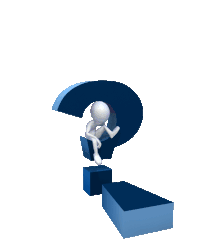 Xo‘sh, ilm nima o‘zi?
NIMA UCHUN XXI ASR- ILM VA TARAQQIYOT ASRI DEB YURITILADI?
Nanotexnologiya-(milliardning bir bo‘lagi)texnologiyaning ixchamlashuvi
Ilm nima? Ilm dunyoda mavjud bo‘lgan bilimlar tizimidir
Xalqaro Nobel mukofoti
Fan-texnikaning rivojlanishining - inson mehnatiga ta’siri
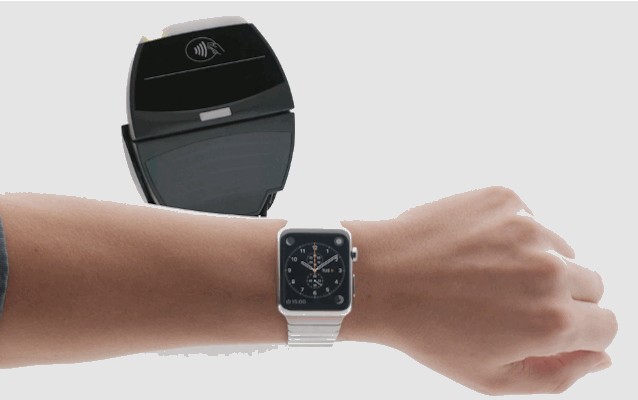 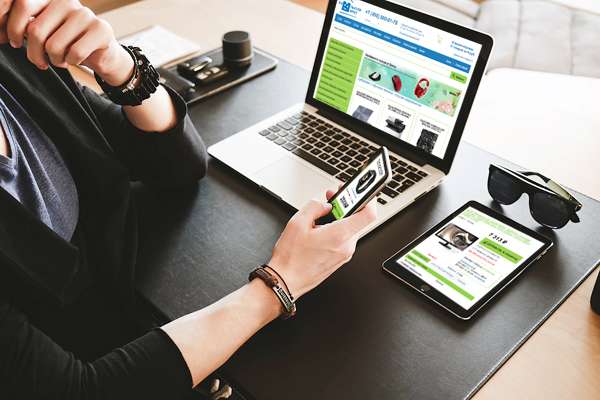 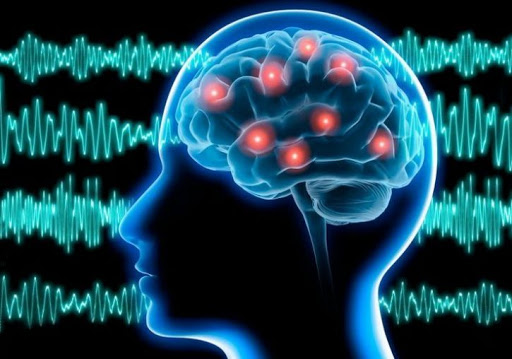 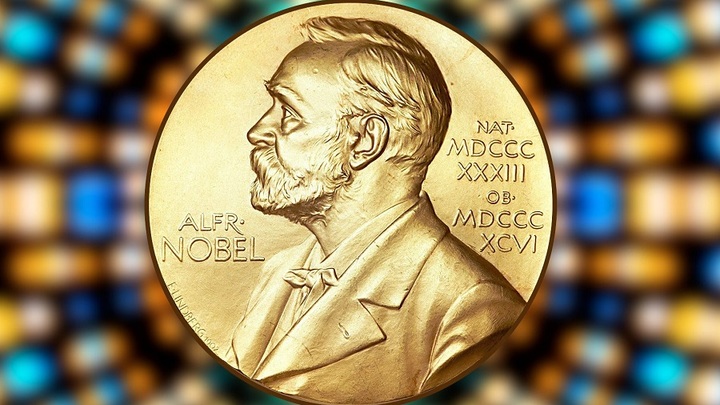 TEXNIKA TARAQQIYOTI-INSONIYAT HAYOTIDA
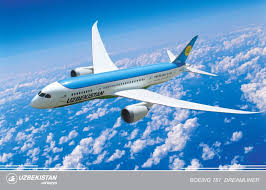 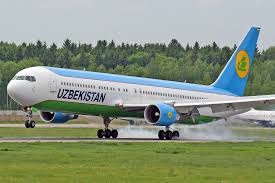 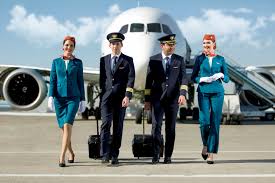 INSON  KOINOTDA
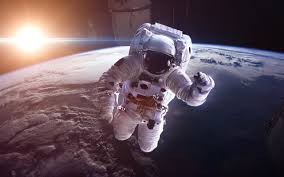 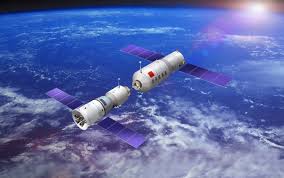 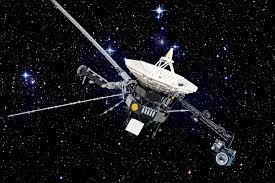 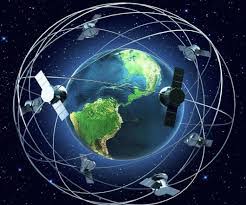 MEDITSINA   TARAQQIYOTI
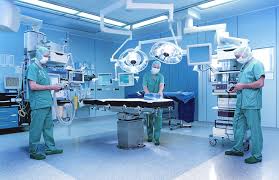 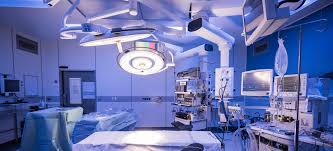 UYALI  TELEFON  INSON  HAYOTIDA
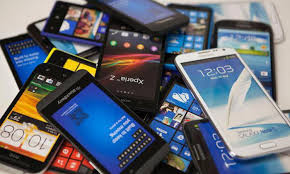 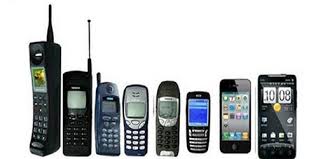 BILIMNING TARAQQIYOTDAGI O‘RNI
Shuning uchun ham XXI asr-ilm-fan va taraqqiyot asri,deb yuritildi.
XXI asrda ilm-fan yutuqlari davlatlar taraqqiyotining bosh omili bo‘lib qoladi.
“KUCH BILIM VA TAFAKKURDA”
Ushbu hikmatli so‘zlar Birinchi Prezidentimizga tegishli.
“Kuch”-so‘zi O‘zbekistonning maqsadi kelajakda dunyoning rivojlangan davlatlar qatoridan o‘rin olishini anglatadi.
“ Bilim”- so‘zi bu ulug‘vor maqsadning ro‘yobga chiqishida mamlakatimizda ilm-fanning qanchalik yuksak taraqqiy etishiga bog‘liqligini bildiradi.
“ Tafakkur ” so‘zi esa mamlakat mutaxassis kadrlarning zamonaviy,yuk-sak darajadagi bilimlarga ega bo‘lishidir.
BILIMNING TARAQQIYOTDAGI O‘RNI
Mamlakatning yuqori taraqqiy etgan davlatga aylanishi uchun ilm-fanning yuksak darajada rivojlanishiga va ravnaqiga bog‘liq.
Shuning uchun ilm-fan ahliga-olimlarga barcha sharoitlar yaratildi.Prezident Sh.Mirziyoyev Fanlar akademiyasining olimlari bilan bir necha bor uchrashdi.
ISTE’DODNING QADRI
HAR QANDAY BOYLIK KITOBSIZ UZOQ YASHAMAYDI
Olimlarning chet tilini bilishi
Iste’dodli yoshlarni saralab olish
O‘zbekiston Respublikasi Prezidenti Davlat stipendiyasi
O‘zbekiston Respublikasi Davlat mukofoti ta’sis etildi
O‘zbekiston albatta dunyoning eng ilg ‘or davlatiga aylanadi.
Xalqaro fan olimpiadasi g‘oliblari
Bunda esa,Sizlarning a’lo baholarga o‘qishingiz muhim ahamiyatga ega!
MUSTAQIL BAJARISH UCUN TOPSHIRIQLAR:
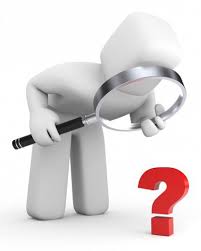 Darslikning 175-sahifasidagi ”XXI-asr ilm-fan va taraqqiyot asri” mavzusini o‘qiing.